INTERPRETASI PRAKTIS
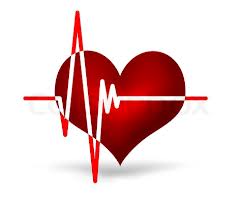 ECG
Heri Widiarso, S.Kep, Ns, MNur
Bidang Perawatan RS Bethesda
Introduction
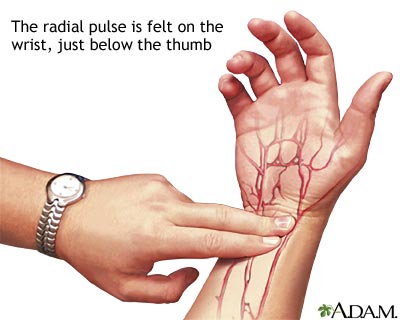 Pengertian Electrocardigrafi
ECG adalah grafik yang dibuat oleh sebuah alat electrocardiograp, yang merekam aktivitas 
 kelistrikan jantung 
 dalam periode 
 waktu tertentu
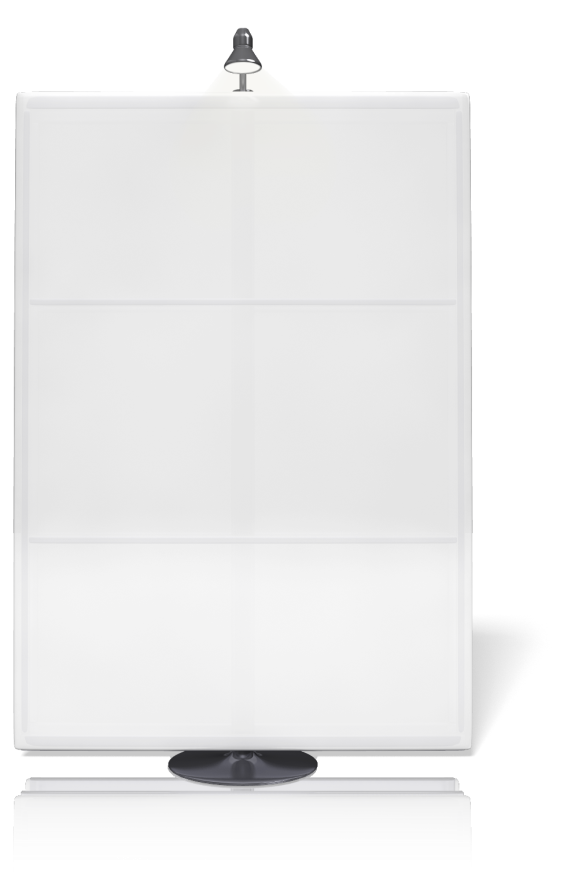 PENDAHULUAN
Electrocardiogram (ECG atau EKG) merupakan alat diagnose yang digunakan untuk mengukur dan merekam aktivitas listrik jantung yang sangat detail. 
ECG  - a graphical recording of the cardiac cycle produced by an electrocardiograph  (freeDictionary, 2009)
ECG record / Electrocardiogram is a graphic recording of the electrical activity of the heart, used to evaluate cardiac function and to diagnose arrhythmias and other disorders is used to record the electricity of heart to determine is there any heart problem. (Science Dictionary, 2005)
Denyut Jantung dan ECG
Istilah yang penting
Depolarisasi jantung
: rangsangan listrik yang bisa menimbulkan kontraksi otot jantung
                                       : merupakan fase istirahat / relaksasi otot jantung setelah berkontraksi
Repolarisasi jantung
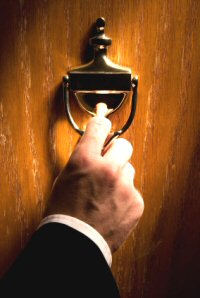 PROSES MENGETUK PINTU
SISTEM KONDUKTIF JANTUNG
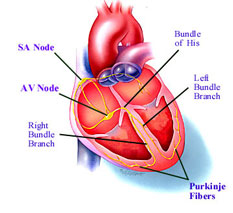 Conductive System of heart
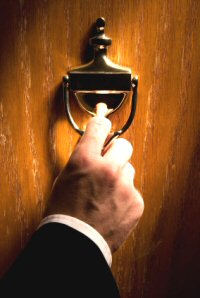 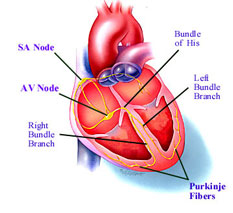 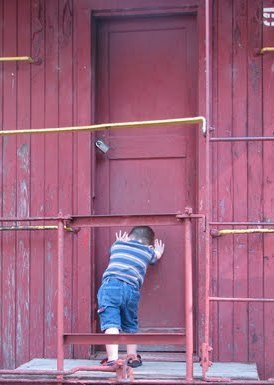 Electric Activity
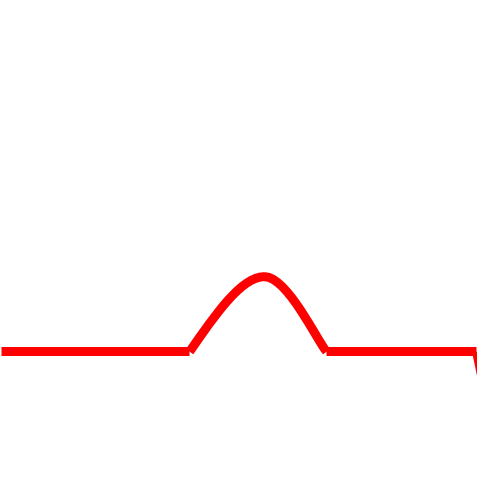 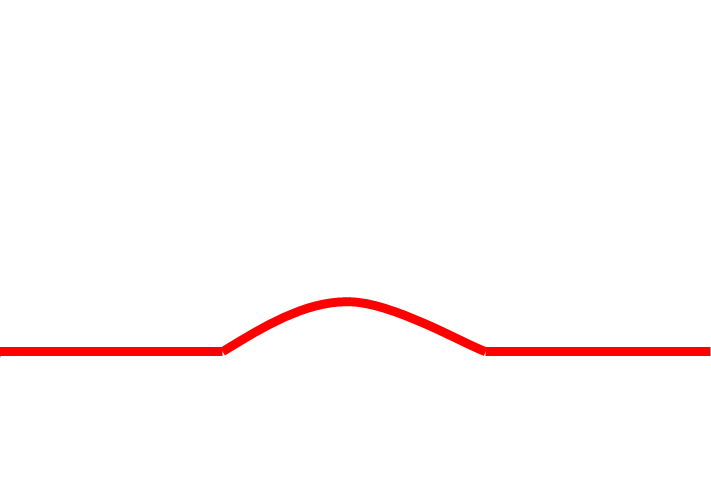 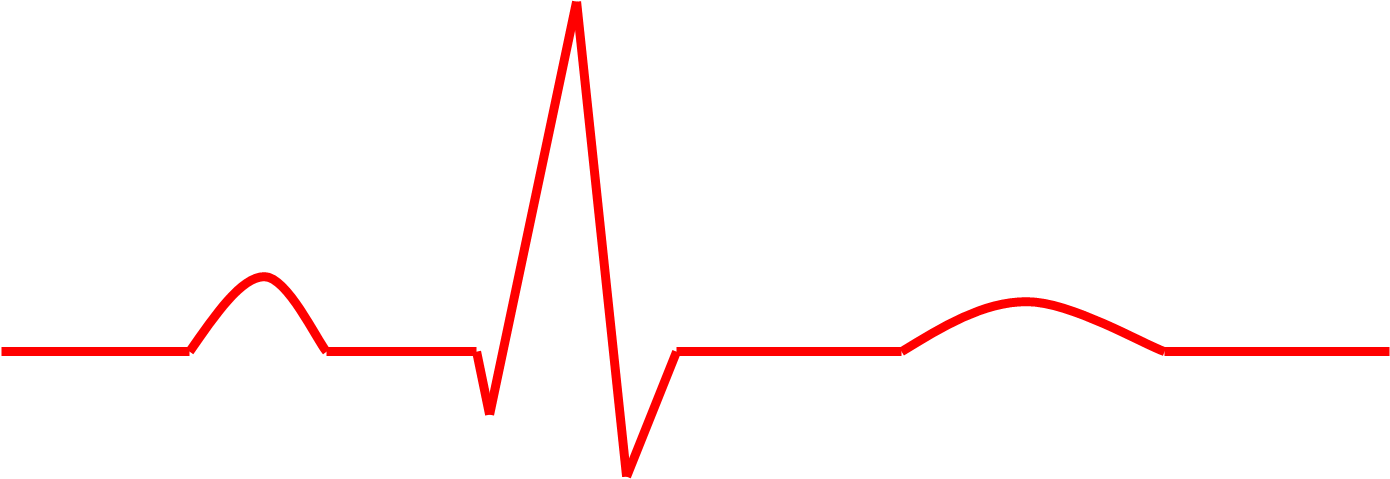 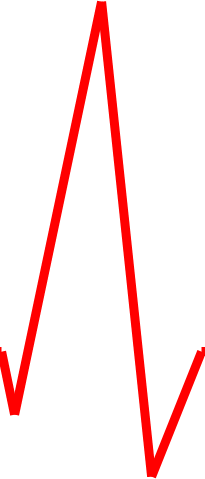 Heart Electricity Wave
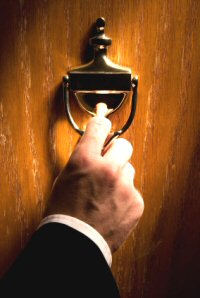 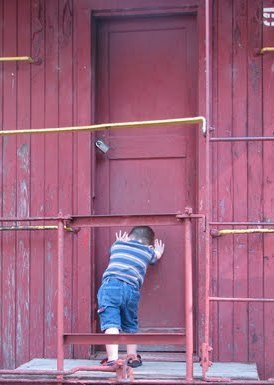 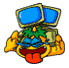 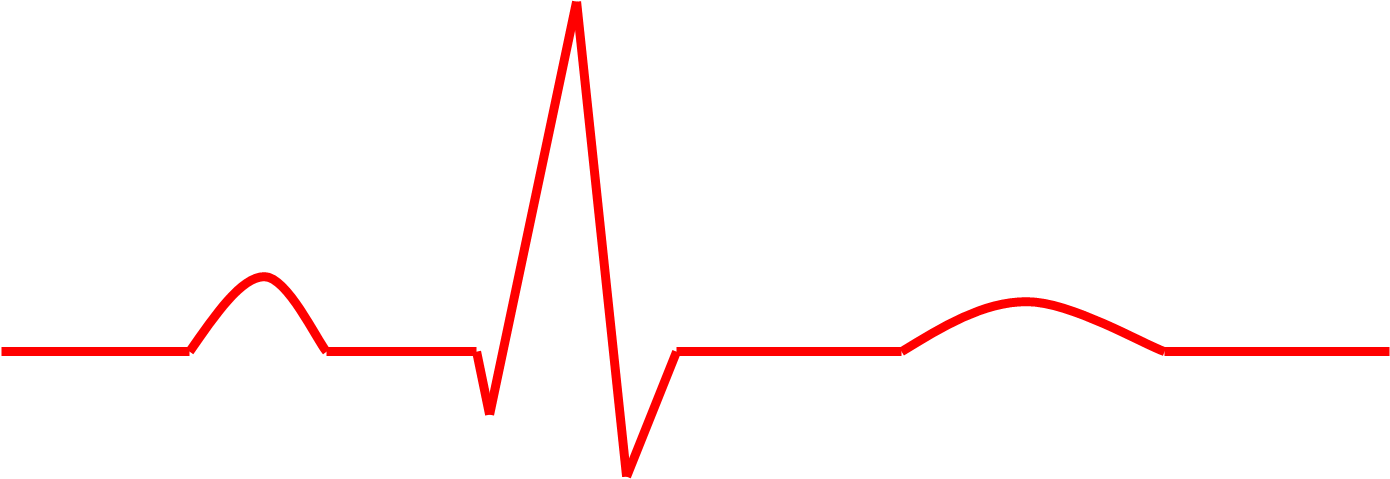 P
QRS
T
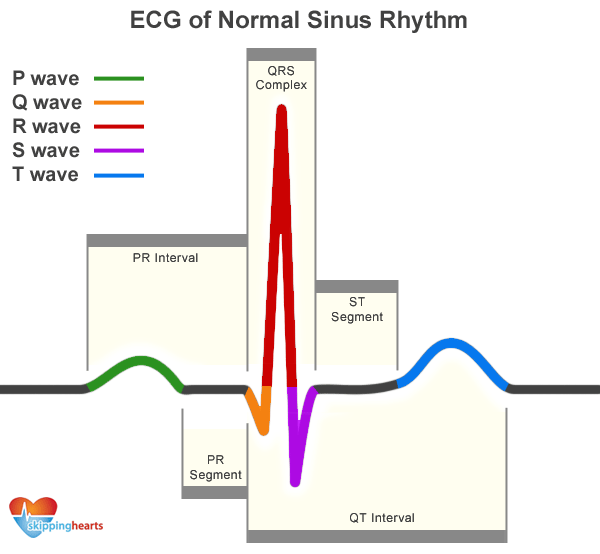 12 LEAD ECG
LEAD EKSTRIMITAS
LEAD PRECORDIAL
Merupakan manifestasi lead yang dipasang pada ekstrimitas
Lead Ektrimitas 
Lead I
Lead II
Lead III
aVR
aVL
aVF
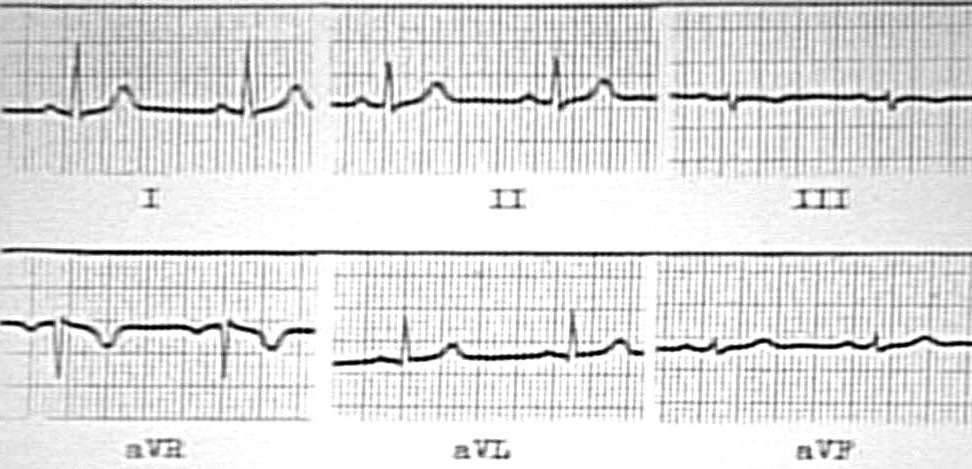 Merupakan gambaran atau manifestasi jantung pada bidang horizontal.
Lead V4
Lead V5 
Lead V6
LeadV1 
Lead V2
Lead V3
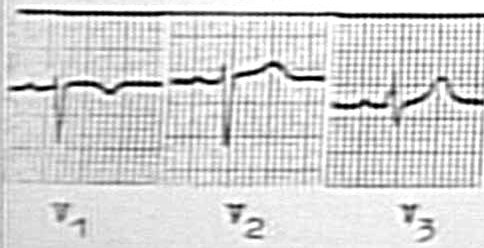 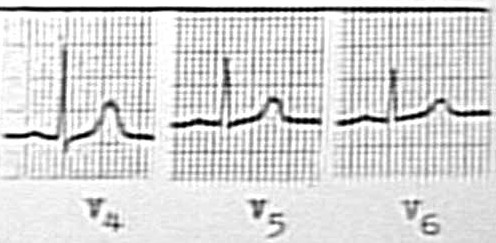 HAL YANG PERLU DIPERHATIKAN
Dua hal yang harus diperhatikan
Kecepatan laju kertas EKG 
25 mm/detik atau 50 mm/detik. 
Ukuran galvanometer 
0,5 mv, 1 mv, dan 2 mv. 
Kalibrasi 
Dilakukan 2 kali saat sebelum dan sesudah 
Dibuat minimal 3 gelombang
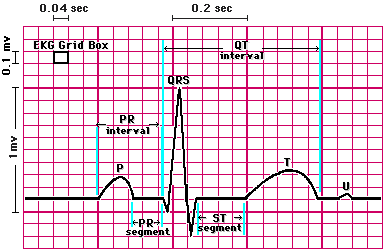 LAPORAN PEMBACAAN ECG
Pembacaan Dasar
Frekwensi
Irama
Posisi
Axis
Transisi zone
Interval PR
Interval QT
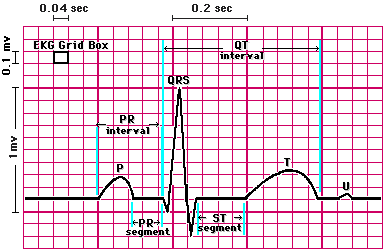 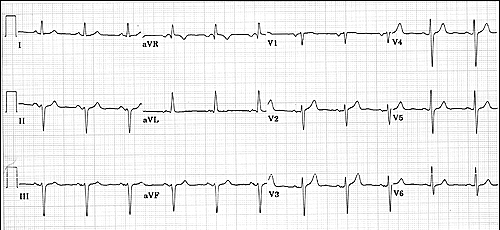 Irama: Sinus/junctional/ventrikuler/reguler/ireguler
Frekwensi : 300/kotak besar atau  1500/kotak kecil
Posisi: Vertikal, Intermediate, Horisontal, Semi Vertikal, Semi Horisontal
Axis: -40°, -30°, -20°, 0°, 20°, 30°, 40°, 60°, 80°, 90°, 100°
Transisizone di: normal V3-V4
Interval PR: 0,12-0,22 detik
Interval QT: 0,30-0,40 detik
POSISI
AXIS
NILAI normal
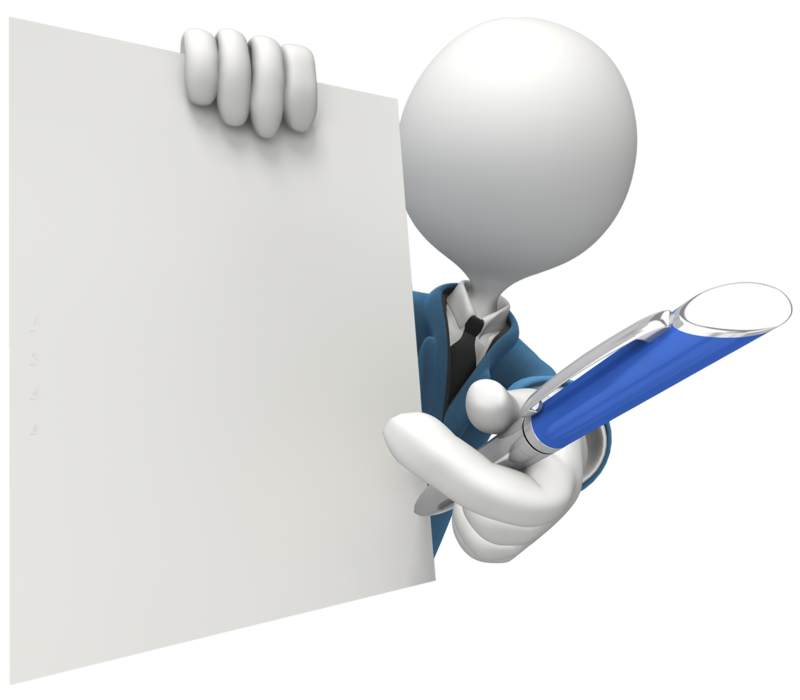 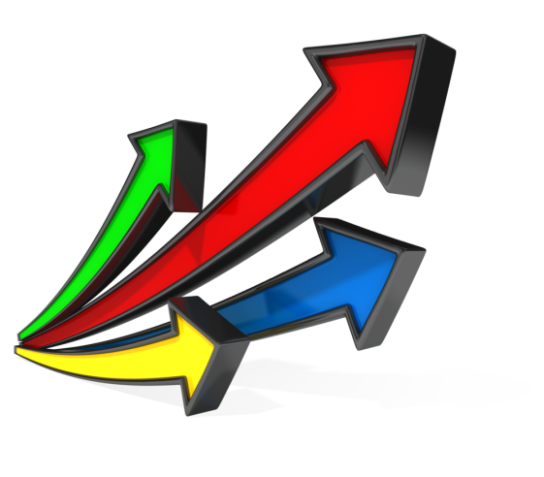 Terima Kasih